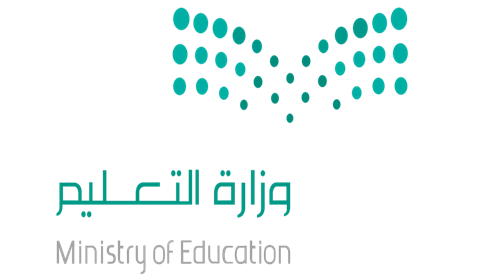 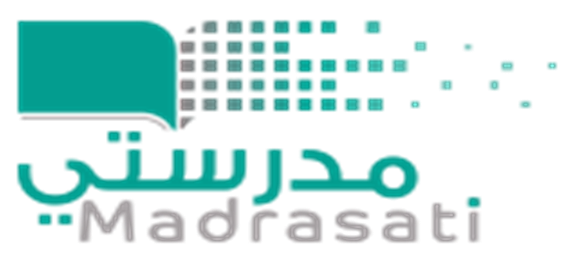 سلسلة أسئلة التحصيلي فيزياء 4 للصف الثالث ثانوي الفصل الثاني 1442
أسئلة التحصيلي والمراجعة للفصل السادس 
فصل الكترونيات الحالة الصلبة 
جمعته فايزة سالم الدهاس
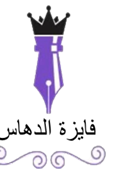 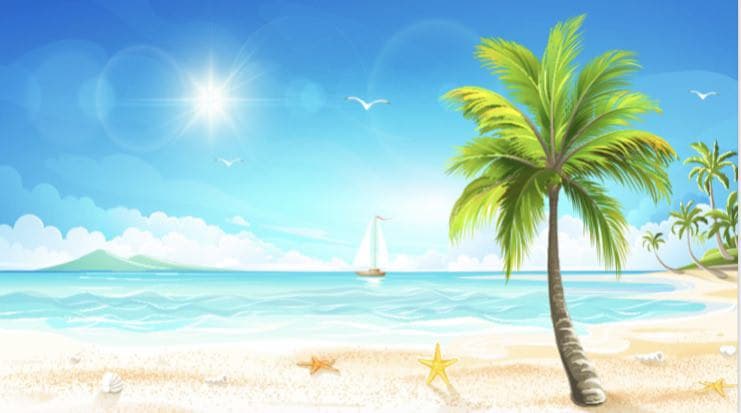 لعبة شاطئ البحر
الإجابة الصحيحة باللون الأخضر
الإجابة الخاطئة باللون الأحمر
تكمن أهمية احزمة الطاقة في فهم ...
الجهد الكهربائي
المجال الكهربائي
التوصيل الكهربائي
القدرة الكهربائية
طاقة الفجوة للجرمانيوم 0,7ev و للسيلكون 1,1 evأي التالي صحيح ...
الجرمانيوم اكثر موصلية
السيلكيون اكثر موصيلة
السيلكيون موصل والجرمانيوم عازل
السيلكيون موصل والجرمانيوم موصل
عند زيادة درجة الحرارة أي وصف صحيح لسلوك شبة الموصل
تزداد الموصلية وتزداد المقاومة
تزداد الموصلية وتقل المقاومة
تقل الموصلية وتزداد المقاومة
تقل الموصلية وتقل المقاومة
اي مخططات حزم الطاقة التالية يمثل المادة التي لها اكثر موصلية ...
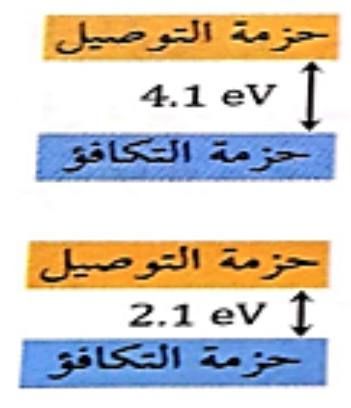 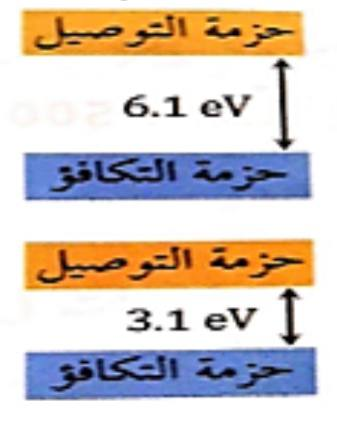 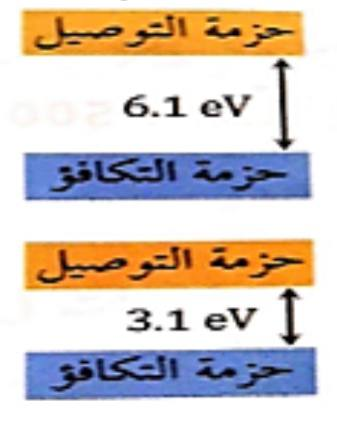 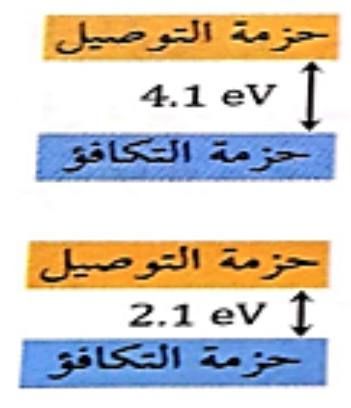 في المادة A فجوة طاقة 2ev و المادة B ليس لها فجوة طاقة ..
Aموصل وB شبه موصل
Aشبه موصل و B  موصل
A موصل و B موصل
A شبه موصل و Bشبه موصل
ما تركيب البلورة A,B,C حسب  
الجدول المجاور ..
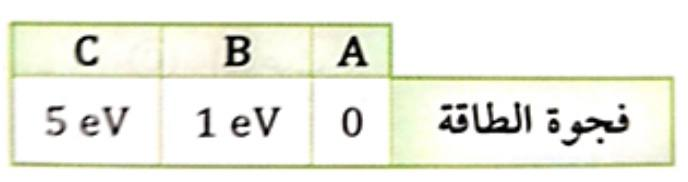 شبه موصل,عازل ,موصل
موصل,شبه موصل,عازل
عازل ,شبه موصل ,موصل
عازل ,موصل ,شبه موصل
اشباه الموصلات التي توصل نتيجة تحرير الكترونات والفجوات حراريا تسمى اشباه موصلات ...
نقية
معالجة
متعادلة
غير متعادلة
ناقلات الشحنة في اشباه الموصلات من النوع الموجب ...
الالكترونات
الايونات السالبة
الفجوات
الايونات الموجبة
ذرات مانحة او مستقبلة للالكترونات بتراكيز قليلة 
 لزيادة العدد وزيادة الموصلية
المكثف
الترانزستور
الرقائق الميكروبة
الشوائب
في الدايود المجاور الى اين تتجه كل من aوb
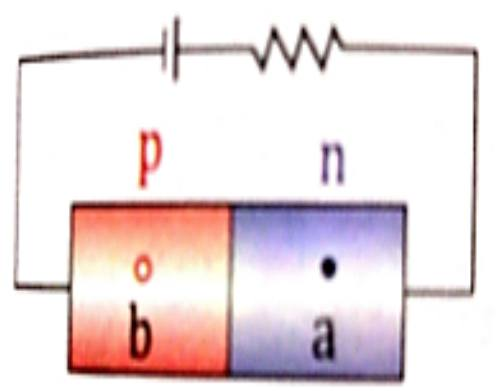 تتجه  a ناحية اليمين و b ناحية اليسار
تتجه a ناحية اليسار وb ناحية اليمين
تتجه  aوb ناحية اليمين
تتجه  aوb  ناحية اليمين
في الشكل المجاور في حالة انحياز ..
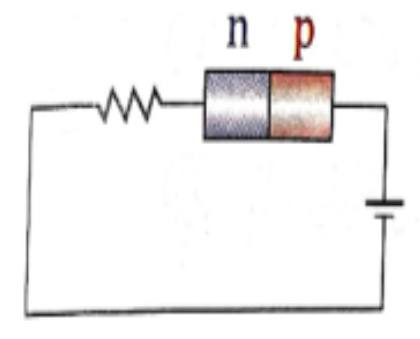 عكسي
موجب
امامي
سالب
ما جهد البطارية بوحدة الفولت الازم لتوليد تيار كهربائي مقداره ( 0,003A )  في دايود موصل بمقاوم مقداره (500  ).. ،علما ان الهبوط في جهد الدايود  0,5v) )..
2
1
3
1,5
تسمى المنطقة الوسطى في الترانزستور
الباعث
القاعدة
الجامع
الشبكة
شبه موصل يتكون من قطعة نوعها p   موصولة بقطعة نوعها n  ....
المكثف
الترانزستور
الرقائق الميكروبة
الدايود
أي العبارات الأتية الخاصة بالدايود تعد غير صحيحة ...
الكشف عن الضوء
تضخيم الجهد
ان يبعث ضوءا
تقويم التيار المتردد
أداة مصنوعة من مادة شبه موصولة وتتكون من طبقتين من مادة شبه موصلة من النوع نفسه على طرفي طبقة رقيقة من مادة شبه موصلة تختلف عنهما في النوع ..
الدايود
الباعث
الترانزستور
الرقائق الميكرويه
مميزات الأدوات المصنوعة من أشباه الموصلات
أدوات صغيرة جدا
لا تولد حرارة كبيرة
عمرها الافتراضي اكثر من عشرين عاما
جميع ما سبق
من تطبيقات أشباه الموصلات المعالجة
السماعة
الميزان الحساس
المجسات الحرارية
مكبرات الصوت
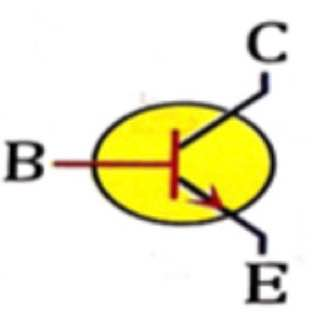 يمثل الشكل المجاور ترانزستر من نوع ..
npn
npp
pnp
ppn
دوائر متكاملة مكونه من الاف الترانزستورات والدايودات والمقاومات والموصلات ...
الصممات الثنائية
الرقائق الميكروية
الصممات الثلاثيه
الدوائر الترانزستورية
إذا  كان تيار القاعدة في دائرة ترانزستور يساوي          و تيار الجامع يساوي           فما مقدار كسب التيار من القاعدة الى الجامع ...
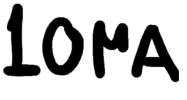 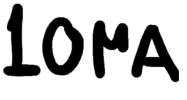 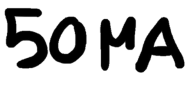 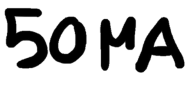 200
20
0,2
5
للحصول على اشباه الموصلات من النوع pنضيف  مادة الجاليوم ثلاثية التكافؤ إلى بلورة السيليكون
العبارة صحيحة
العبارة خاطئة
تقل موصلية أشباه الموصلات بزيادة درجة الحرارة
العبارة صحيحة
العبارة خاطئة
رأس السهم على الباعث في رمز دائرة الترانزستور
 يدل على اتجاه التيار الاصطلاحي
العبارة صحيحة
العبارة خاطئة
تكون حزمة التكافؤ في المادة العازلة فارغة  
في حين تكون حزمة التوصيل  مملوء
العبارة صحيحة
العبارة خاطئة
منطقة النضوب هي منطقة تحيط بالطبقة الفاصلة 
بين p n  ولا يوجد فيها فجوات أو الكترونات حرة
العبارة صحيحة
العبارة خاطئة
تتحرك الالكترونات في الموصلات بسرعة وبصورة عشوائية
العبارة صحيحة
العبارة خاطئة
لجعل الدايود المشع للضوء يضيء يجب أن يوصل القطب
 الموجب للبطارية مع الطرف n لدايود
العبارة صحيحة
العبارة خاطئة
شكرا لكم 
 جمعته فايزة الدهاس
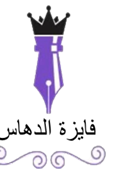